Entrenamiento en pruebas objetivas
Desarrollo de Productos Financieros
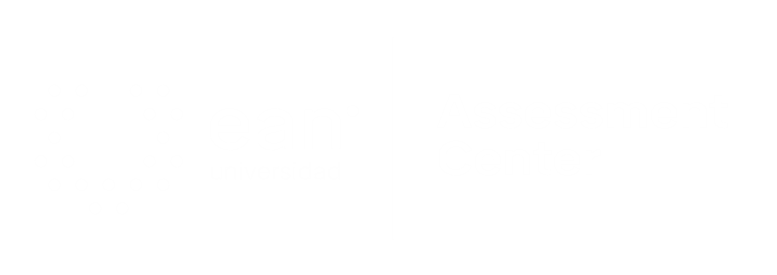 Apreciados docente y estudiantes
El siguiente entrenamiento está diseñado para que puedan familiarizarse con la estructura y funcionamiento de las pruebas objetivas. Con este documento ustedes tendrán la posibilidad de conocer en detalle los principales componentes de los ítems que conforman la prueba objetiva.

Este entrenamiento ha sido construido con información equivalente a la que se encuentra en las pruebas reales, por lo que se espera que los estudiantes obtengan herramientas esenciales para su apropiado desempeño en las pruebas.

¡Bienvenidos!
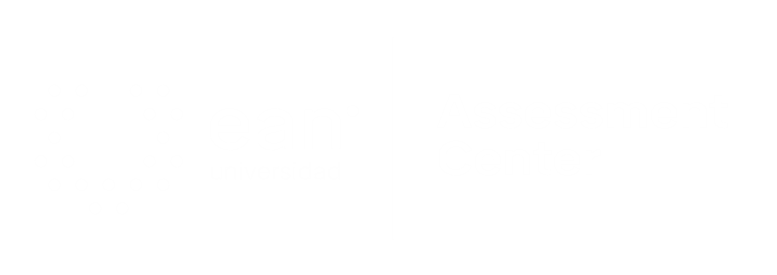 Comencemos…
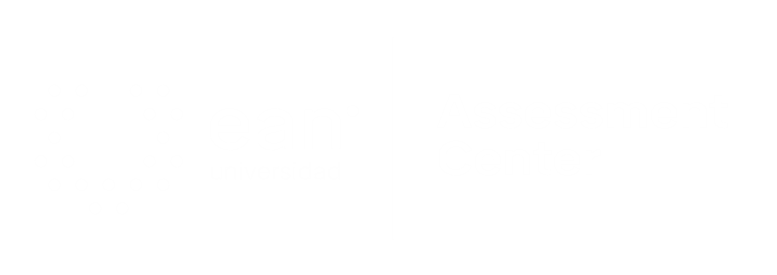 1. Caso o situación problémica
Oleoductos Nacionales S.A.S es una firma local que se dedica a la construcción, mantenimiento y operación de obras civiles para el sector de hidrocarburos. Recientemente le fue adjudicado por Ecopetrol, la construcción y mantenimiento de un tramo del Oleoducto Caño Limón – Coveñas. El monto total del contrato es de $2.000 millones, de los cuales Ecopetrol girará un anticipo del 10% y el restante, pagos por actas de obra de acuerdo con los hitos del proyecto. Se determinaron 6 pagos por $300 millones bimensualmente. El anticipo de $200 millones no es suficiente para cubrir las necesidades de capital de trabajo del proyecto. Usted es el Gerente del Banco que tiene la cuenta de Oleoductos Nacionales S.A.S. Al respecto ¿Qué le recomendaría a la compañía para solucionar la brecha de liquidez?
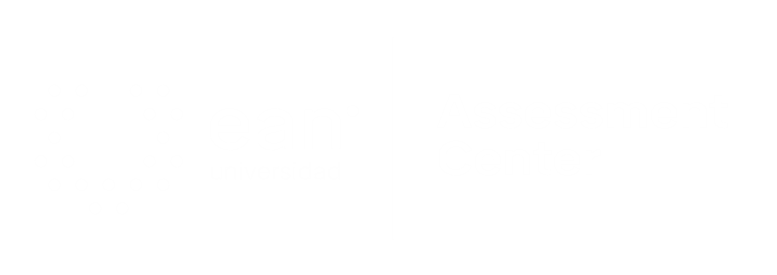 Enunciado
Su recomendación será la siguiente:
Opciones de respuesta
a. Reunirse con Ecopetrol y presentar los requerimientos de recursos del contrato, solicitando un incremento del anticipo en un 25%, es decir a $500 millones.
b. Hacer uso del sobregiro aprobado por el Banco por $300 millones, de manera que se cubra bimensualmente con el pago de cada acta de obra.
c. Implementar el esquema de descuento de facturas o factoring, con el propósito de descontar cada acta de obra 60 días antes del pago.
d. Tomar un crédito Finagro para capital de trabajo, de manera que se cuente con los recursos disponibles para ejecutar el contrato.
c
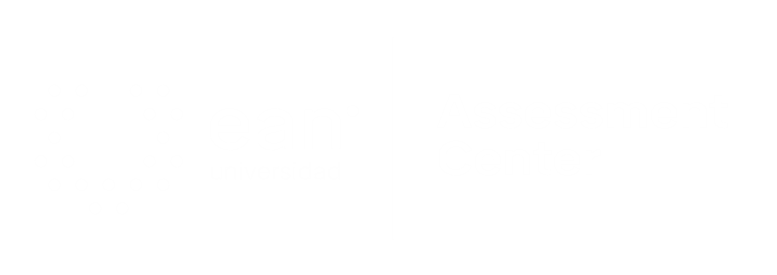 2. Caso o situación problémica
Agroquímicos S.A. se dedica al desarrollo y comercialización de insumos para el sector agropecuario. Actualmente desarrollan la vacuna contra la fiebre aftosa, la cual comercializan al interior e internacionalmente, principalmente en Argentina y Paraguay. La junta directiva del pasado mes, aprobó el proyecto de ampliación de la planta de bioseguridad, inversión que requiere recursos por $1.200 millones, de los cuáles los accionistas aportarán un 40% y el monto restante será financiado con crédito bancario a largo plazo. Los retornos de la inversión se recibirán semestralmente a partir del primer año. ¿Cuáles serían las condiciones de crédito que se ajustan a la operación y que serán planteadas al banco financiador?
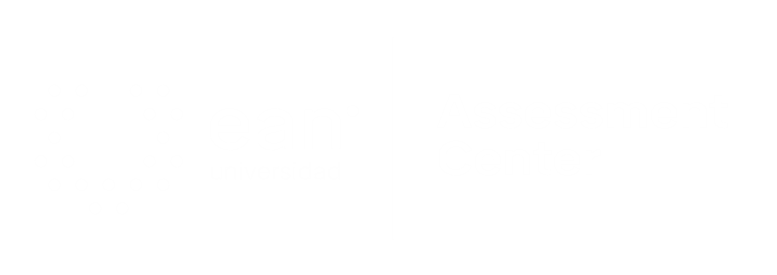 Enunciado
Como Consultor Financiero se le solicita presentar la propuesta al Banco, la cual será
Opciones de respuesta
a. Crédito Findeter, con 12 meses de período de gracia, amortización a capital e intereses semestralmente, plazo total 5 años, con posibilidad de prepago.
b. Crédito de cartera ordinaria, con 18 meses de período de gracia, amortización a capital e intereses semestralmente, plazo total 5 años, con posibilidad de prepago. 
c. Crédito de tesorería, con 12 meses de gracia, amortización a capital e intereses semestralmente, plazo total 5 años, con posibilidad de prepago. 
d. Crédito rotativo, con 180 días de plazo, amortización a capital e intereses semestralmente, plazo total 5 años, con posibilidad de prepago.
b
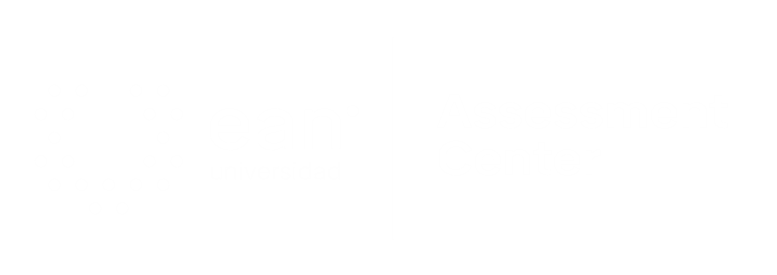 3. Caso o situación problémica
Living Good es una tienda de artículos deportivos inglesa, que entró al país hace menos de diez meses con presencia en Bogotá y con un plan de expansión agresivo en ciudades principales como Medellín, Cali, Bucaramanga, Barranquilla y Cartagena. La compañía ha logrado introducirse en otros mercados latinoamericanos con gran éxito. Infortunadamente, la expedición de la información contable cuenta con un retraso de un mes, en razón a que la Tesorera debe esperar el extracto para hacer la conciliación y posteriormente generar el proceso contable. Se le ha solicitado presentar una solución a la situación descrita, ¿Qué le propondría a la Tesorera?
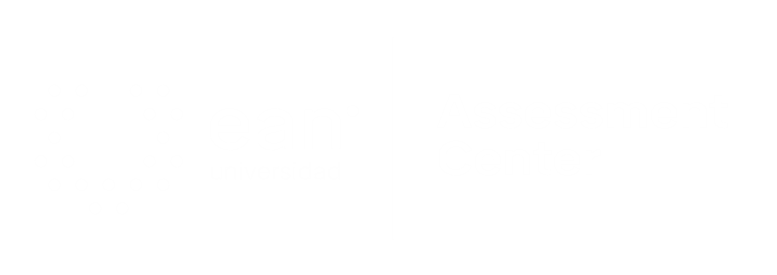 Enunciado
Su propuesta a la Tesorera será la siguiente:
Opciones de respuesta
a. Pedir a sus clientes el envío de la consignación escaneada vía e-mail.
b. Contratar con su banco local el servicio de terminal financiera en línea. 
c. Llevar a cabo el proceso de conciliación contable al finalizar el día.
d. Solicitar a la sucursal un reporte del movimiento diario de la compañía.
b
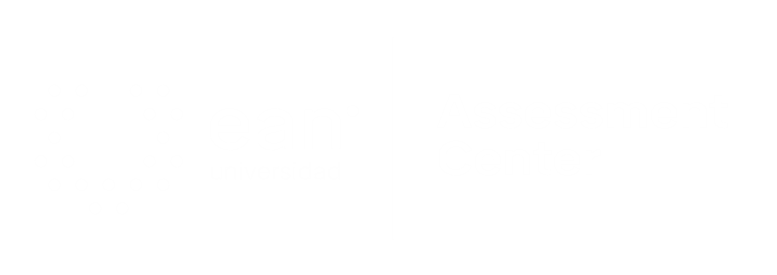 4. Caso o situación problémica
El servicio de aseo en la ciudad de Bogotá es cancelado por los ciudadanos junto con el servicio de acueducto y alcantarillado, de manera que una porción de la factura se destina al pago de los operadores que prestan el servicio de recolección y disposición de basuras. Con el propósito de darle transparencia al recaudo y disposición de los recursos a cada operador, así como los que se deriven del mandato del Distrito de Bogotá, se recomendó la implementación de un esquema fiduciario. Como experto en productos fiduciarios, ¿Qué tipo de fiducia recomendaría al Distrito de Bogotá?
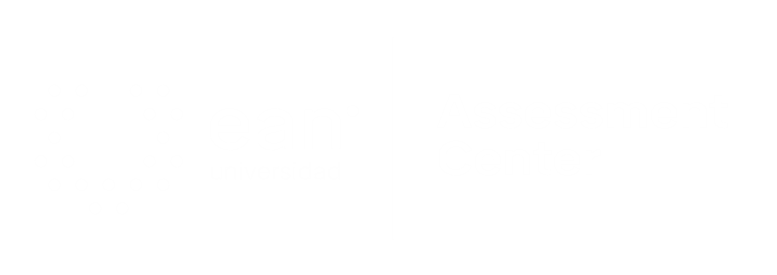 Enunciado
Su recomendación será la siguiente:
Opciones de respuesta
a. Fiducia en garantía.
b. Fiducia de administración y fuente de pago.
c. Fiducia inmobiliaria.
d. Fiducia de administración y pagos.
d
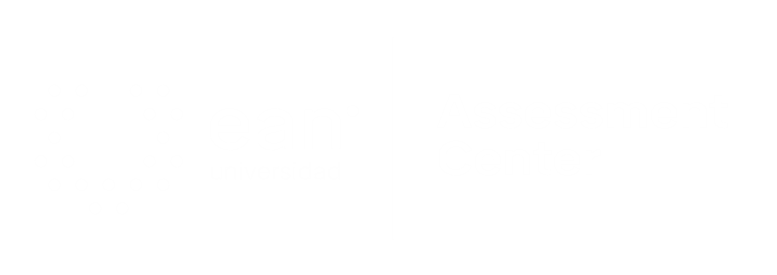 5. Caso o situación problémica
Colombian Flowers S.A. es una compañía nacional que se dedica a la producción y comercialización de flores en el exterior. Acaba de pactar con un cliente norteamericano una venta por valor de USD 1.000.000, a 90 días. Felipe Sanmiguel, Gerente de la compañía está preocupado ante la posible fluctuación de la tasa COP/USD como consecuencia de la volatilidad de los mercados internacionales. Usted le recomendó acercarse a su banco local y negociar un contrato forward. ¿Cuál sería el precio del dólar dentro de 90 días a través de un forward con una devaluación del 2,5% y una tasa spot de 1.815 COP/USD?:
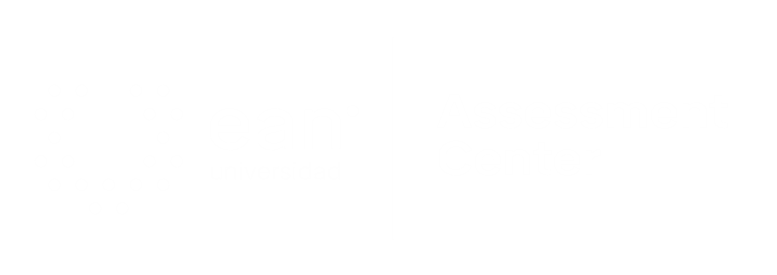 Enunciado
La tasa forward resultante es:
Opciones de respuesta
a. 1.815 COP/USD. 

b. 1.826.24 COP/USD.

c. 1.860,38 COP/USD.

d. 1.869,46 COP/USD.
b
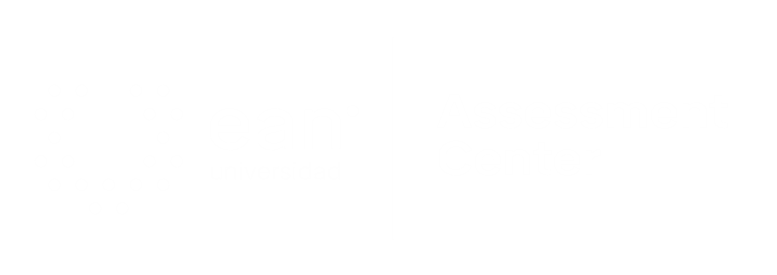